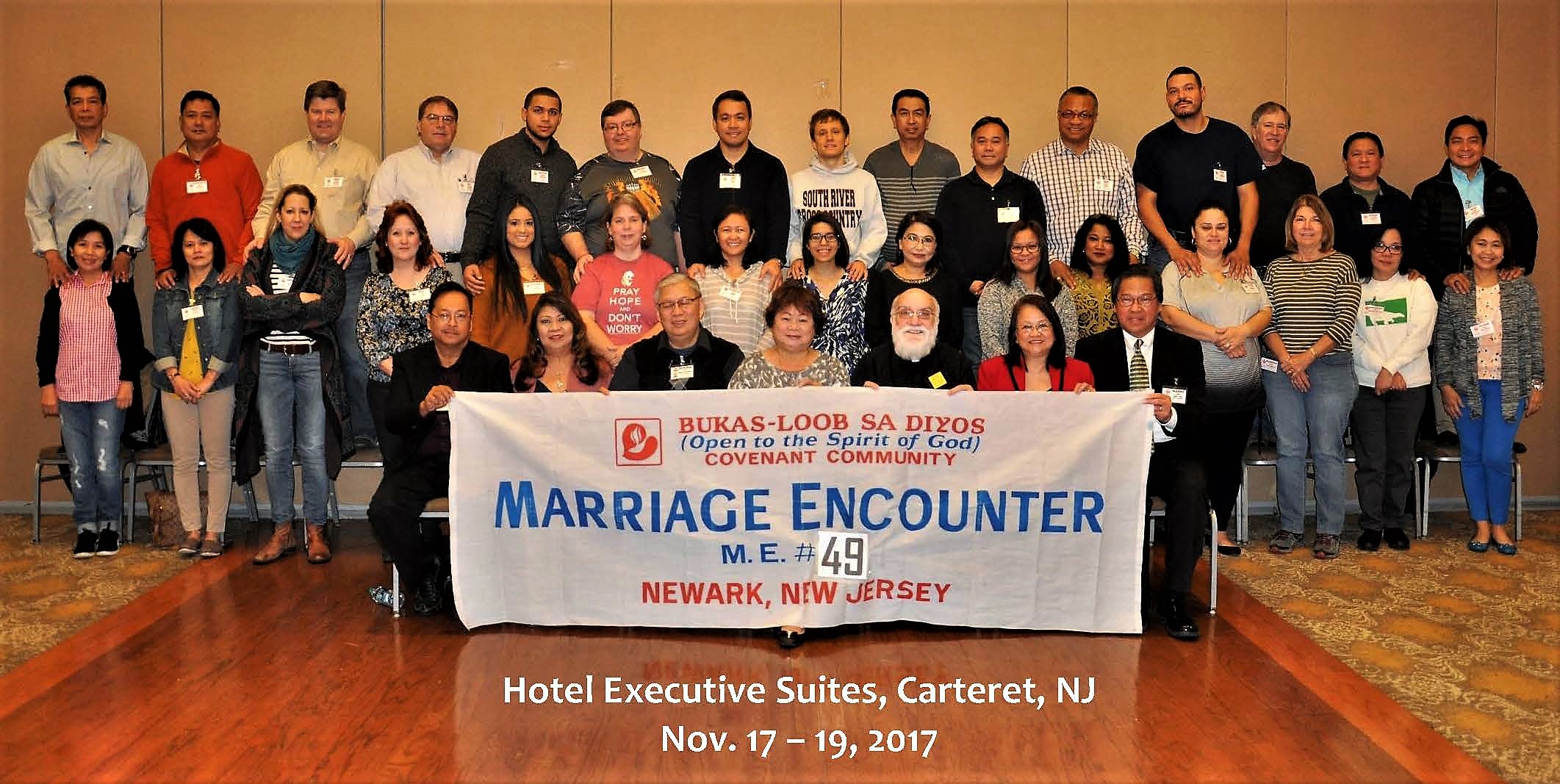 Welcome ME 49
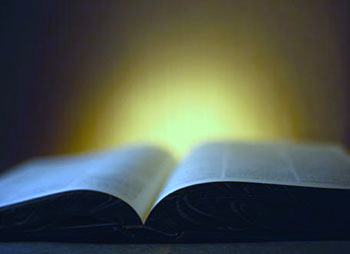 God’s  Promise  for the week
“The lost I will seek out, the strayed I will bring back, the injured I will bind up, the
sick I will heal.” 
                            (Ez 34:16a)
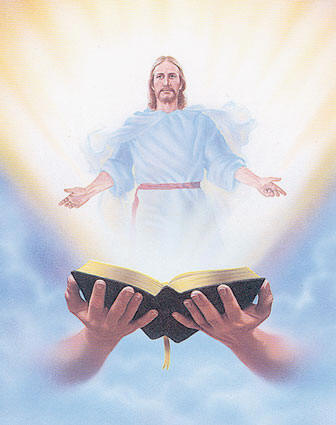 Welcome
Guest
ANNOUNCEMENTS
Nov. 24 2017
Marshaling 
Schedule
Dec. 1, 2017
Mission
Apostolate
ORDER
● Look after and tend my  
   sheep.     (Ez 34:11)
● Whatever you do for 
   one of the least brothers 
   of mine, you do for me.  
                     (Mt 25:40)
DIRECTIONS
● Do corporal and spiritual  
   works of mercy.
● Actively participate in the life  
   and mission of the Church in 
   accord with our God-given 
   gifts.